Structural Evolution of a Mesozoic backarc fold-thrust belt (Luning-Fencemaker Thrust Belt)
Wyld, 2002
Ryan Parkyn
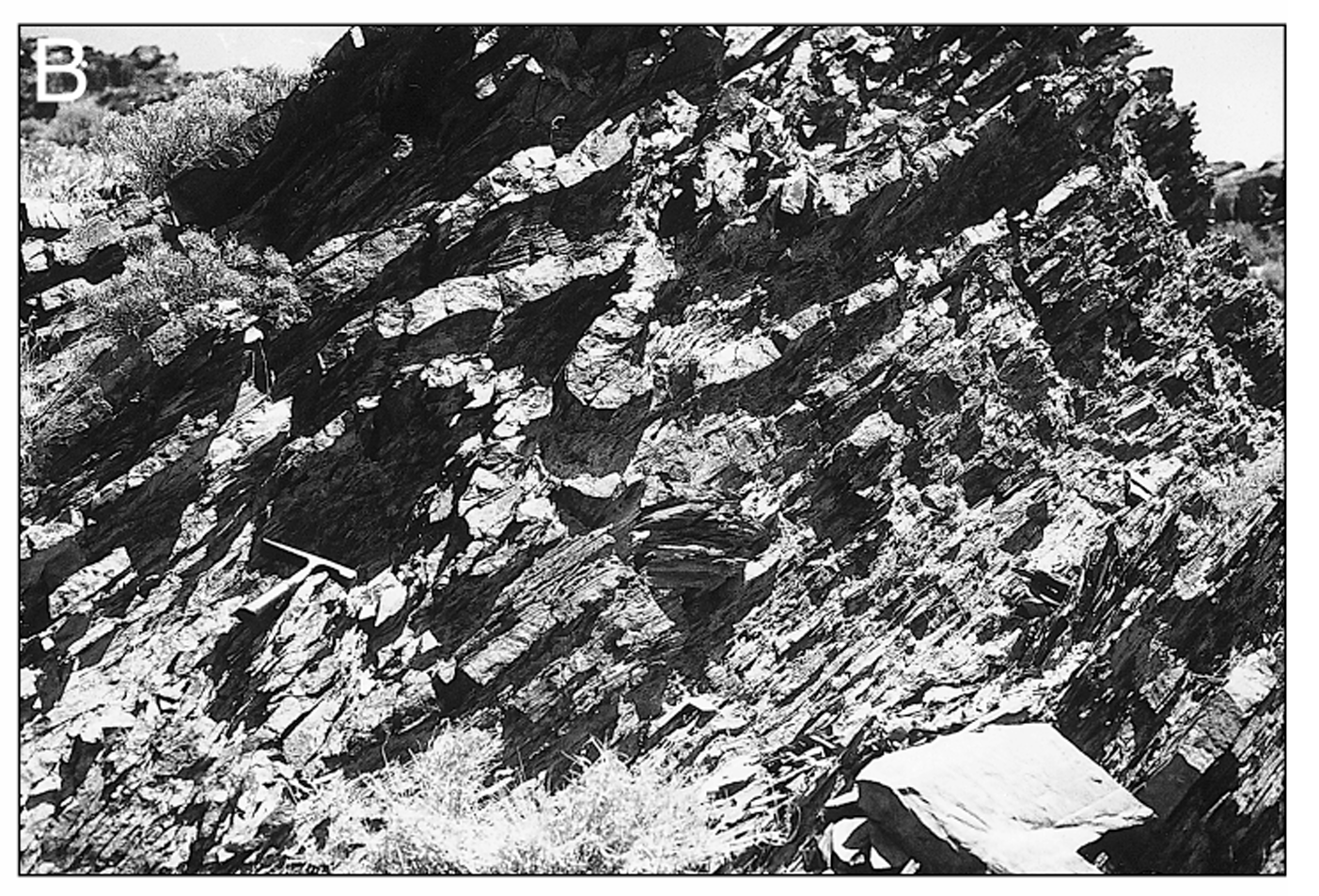 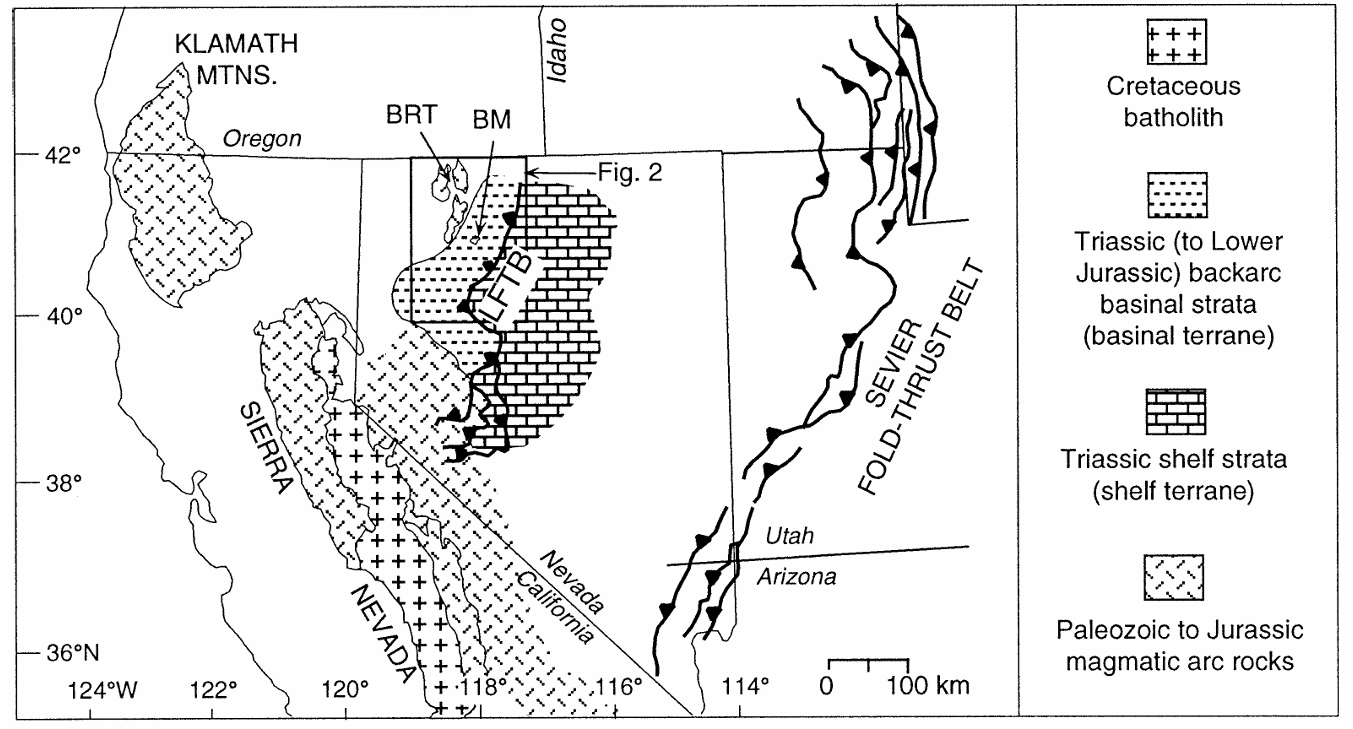 Study area: Blue Mountains and the Luning Fencemaker Thrust Belt
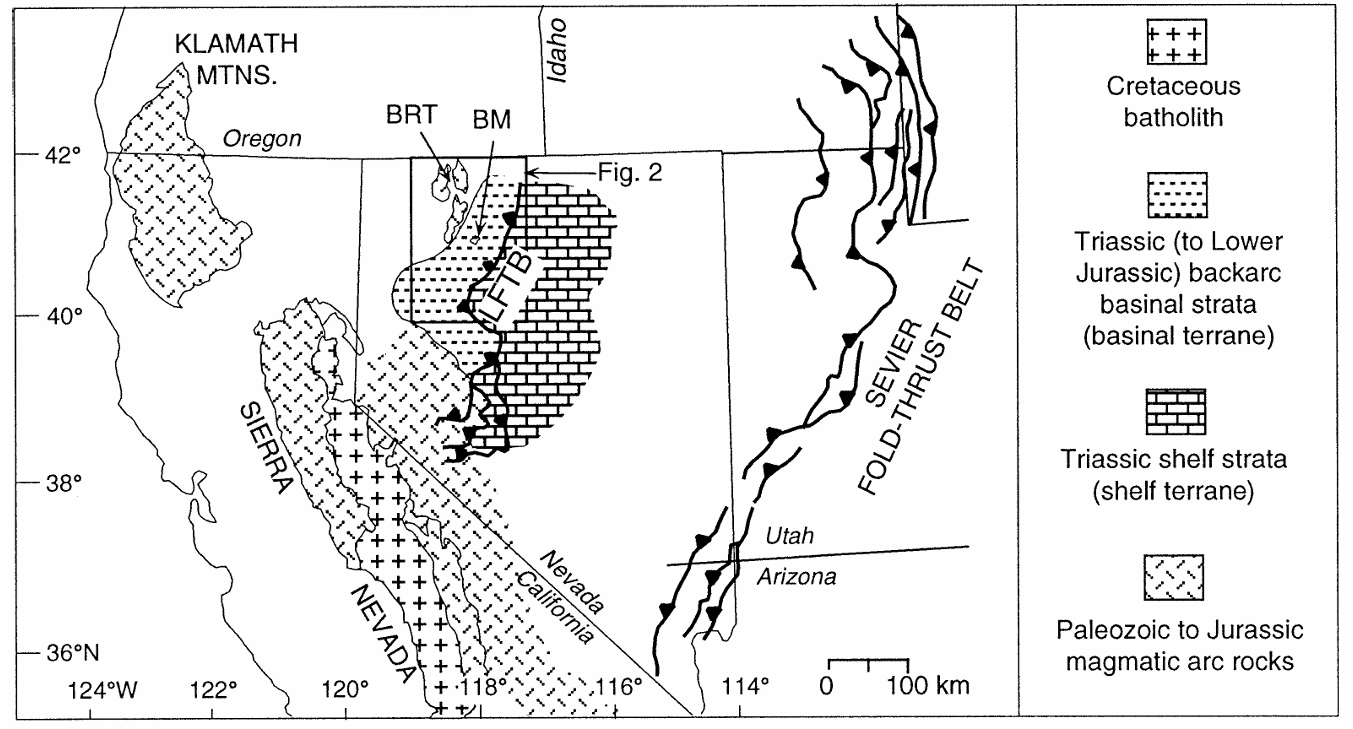 Motivation: North LFTB poorly studied
No stratigraphy documented
No detailed maps
400 km long  fold thrust belt
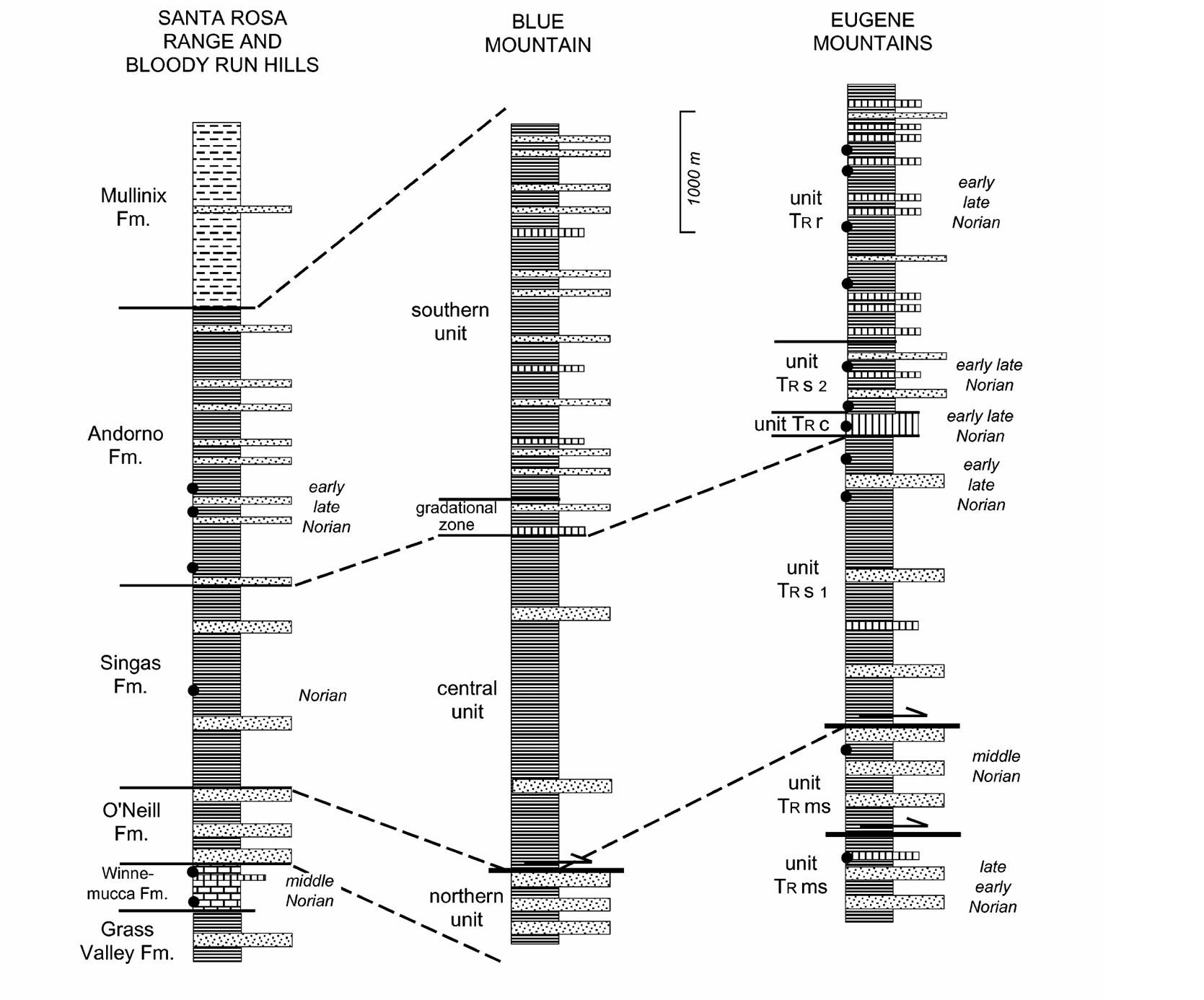 Stratigraphic Correlation in Blue Mountains.

Mapping was not possible before correlation
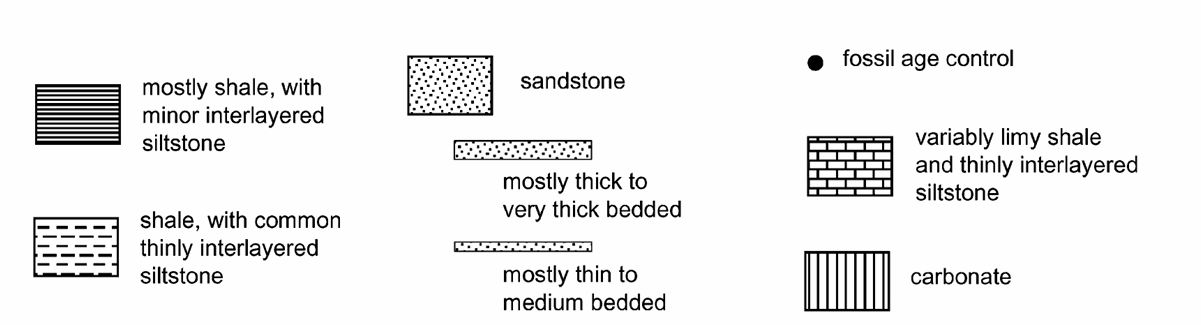 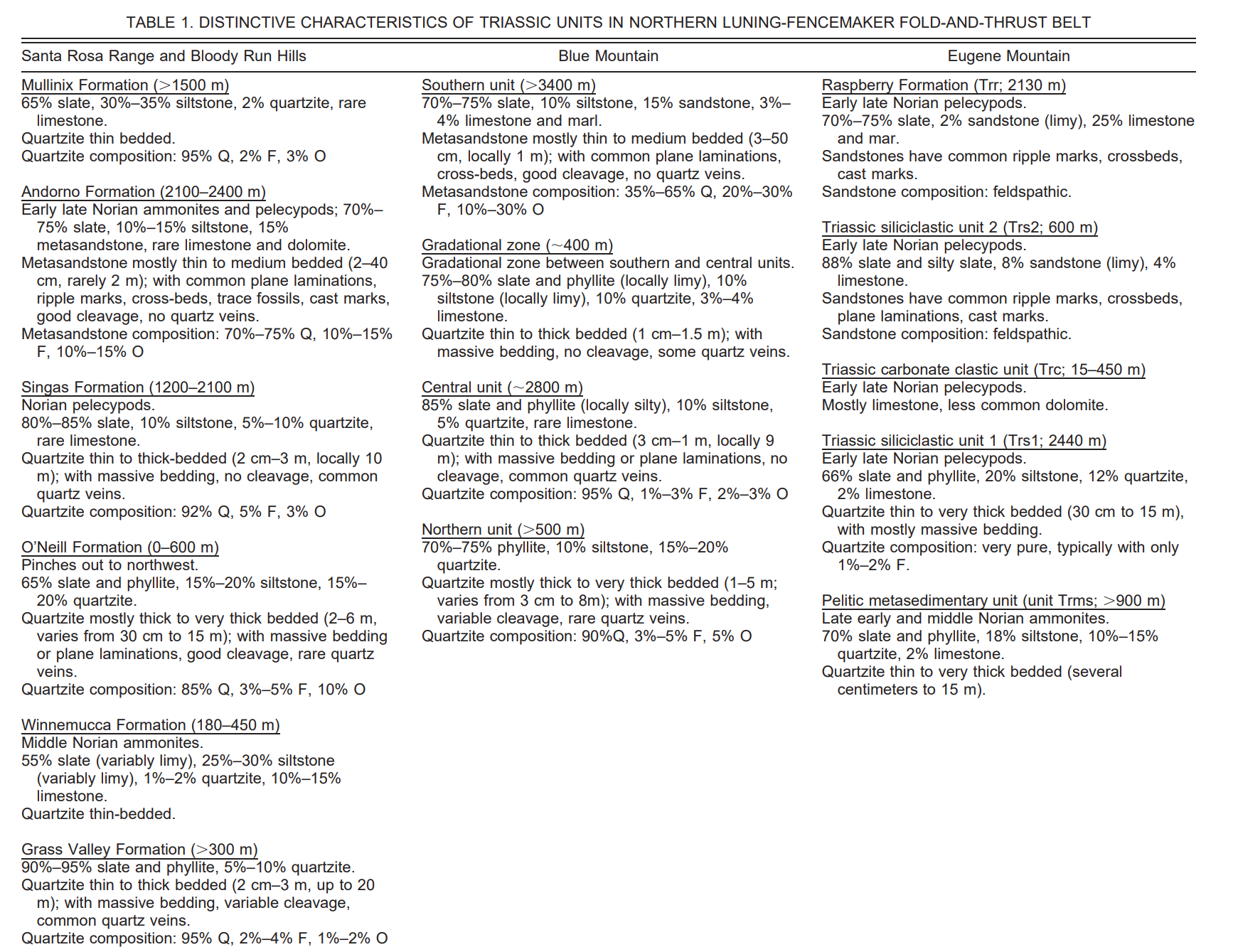 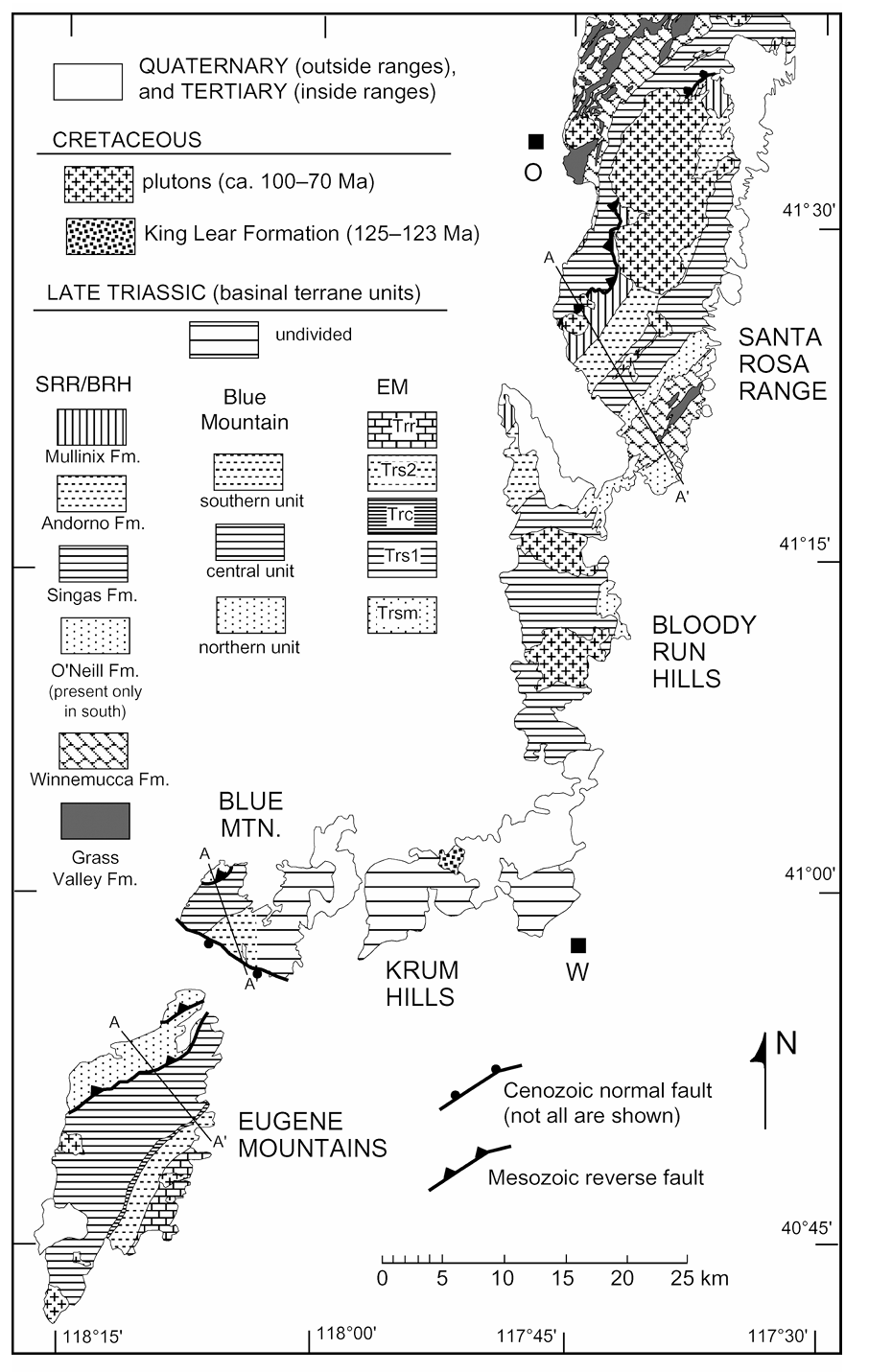 Stratigraphic correlation in Blue Mountains with surrounding areas. 

Mapping was not possible before correlation
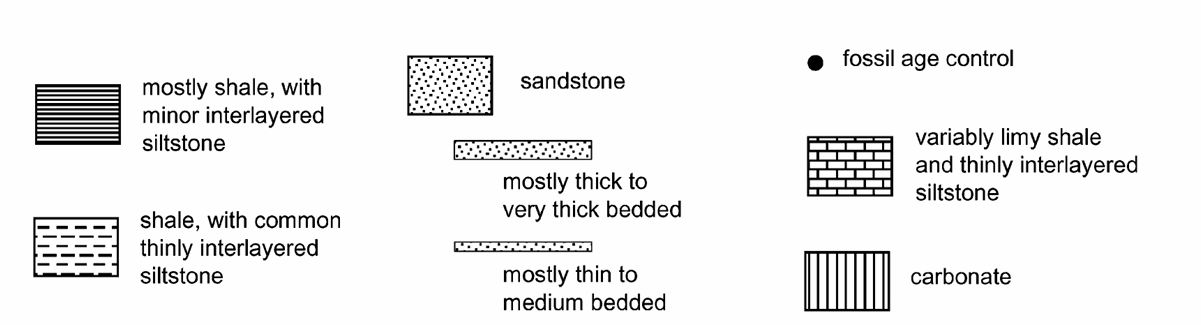 Deformation features in Blue Mountains
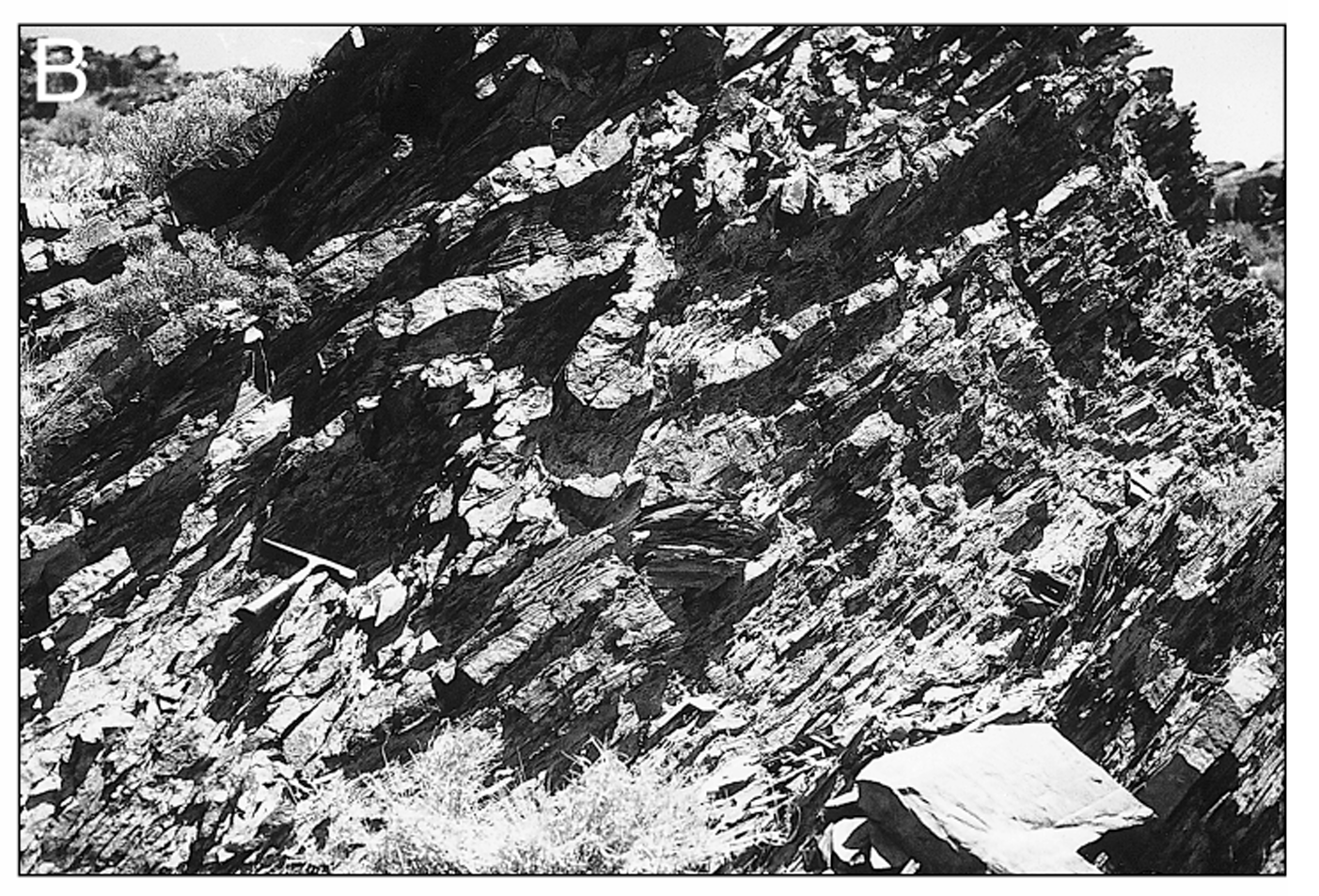 1st phase called D1
Cleavage development S1: mostly in metashales defined by metamorphic muscovite + chlorite
^ Low grade metamorphism <400C
Folds of F1: vary in size btw ~15cm to >50m tight to isoclinal
Main Reverse Fault
Qtz veins appear only in fractured quartzites reflecting brittle rheology compared to surrounding slates. Increase strain near thrust
Stereonet D1 features in Blue Mountains
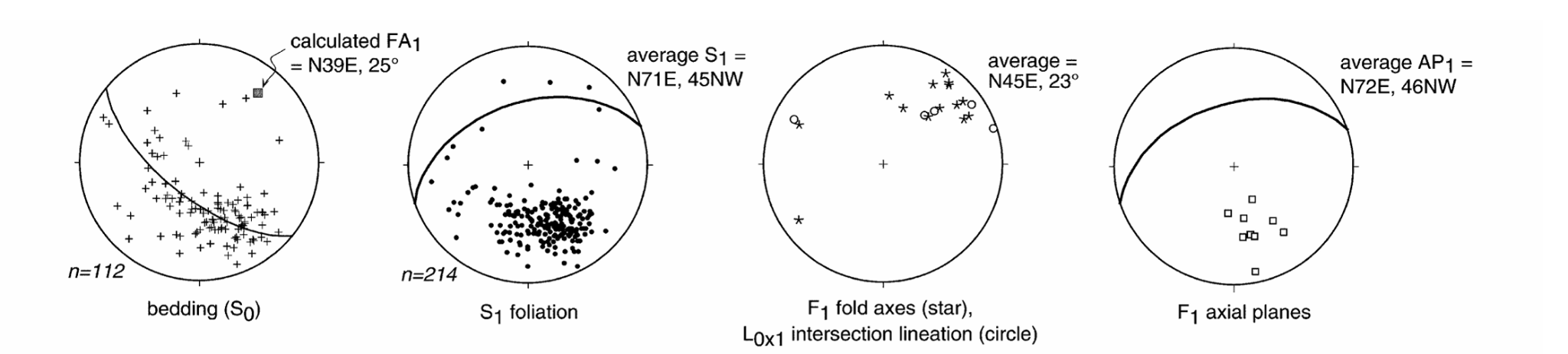 These  features show NW-SE Shortening

Deformation responsible for 55-75%
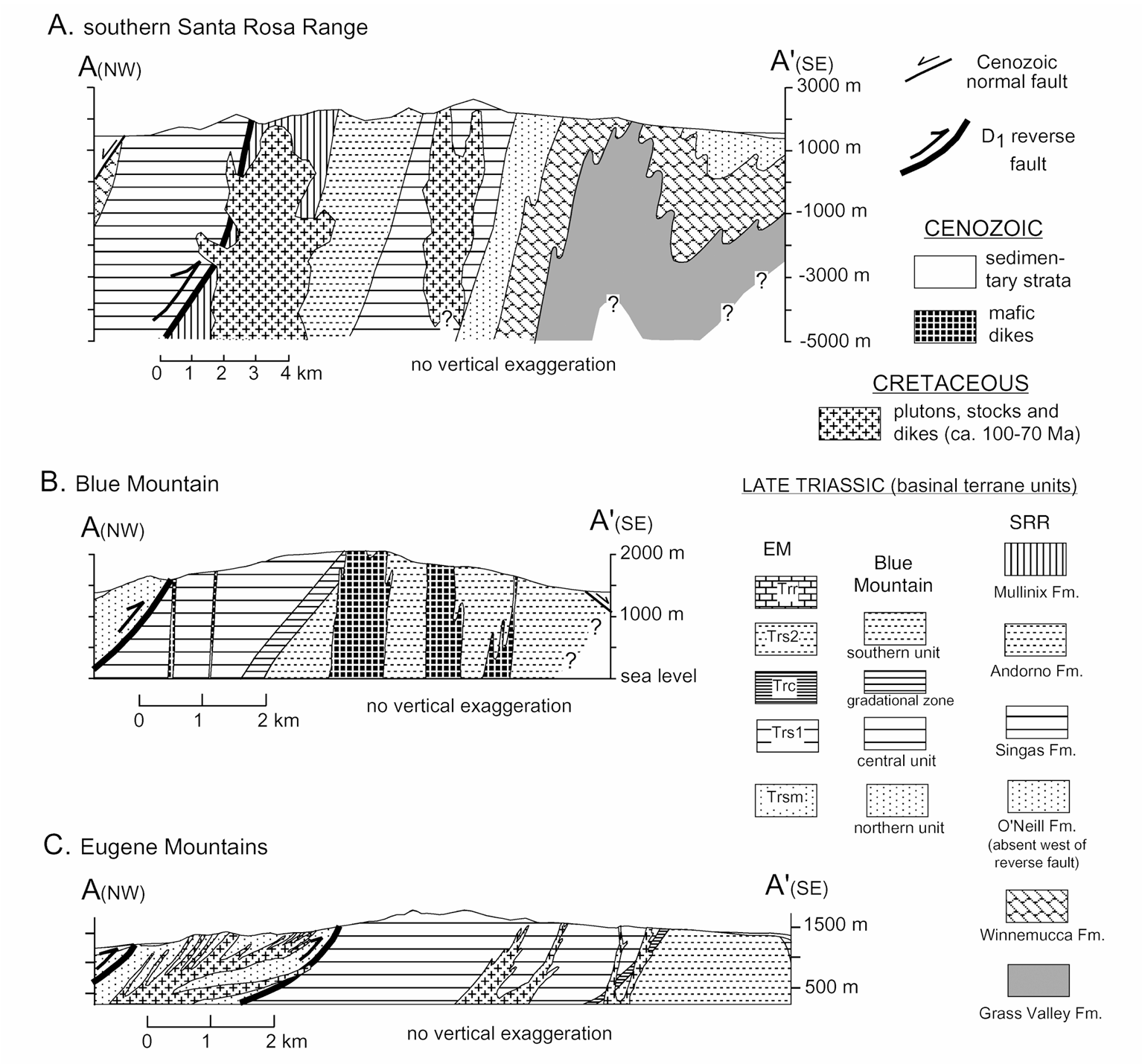 Main phase of deformation recorded across multiple surrounding mountains
Other phases of deformation
D2 Deformation: F2 Folding (open), crenulation cleavage > pressure solution, low temp, no metamorphic mineral growth
NE-SW shortening of <5%
Widespread late cretaceous igneous suites: mafic does + plutonism (Ar-Ar ages)
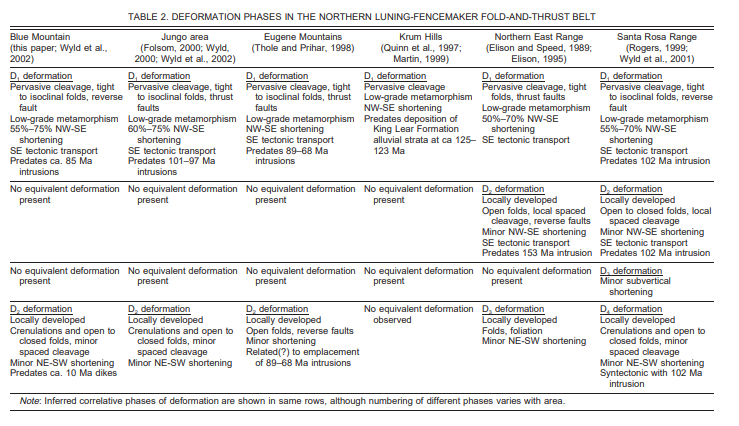 Interpretation of what deformation at Blue Mountains records
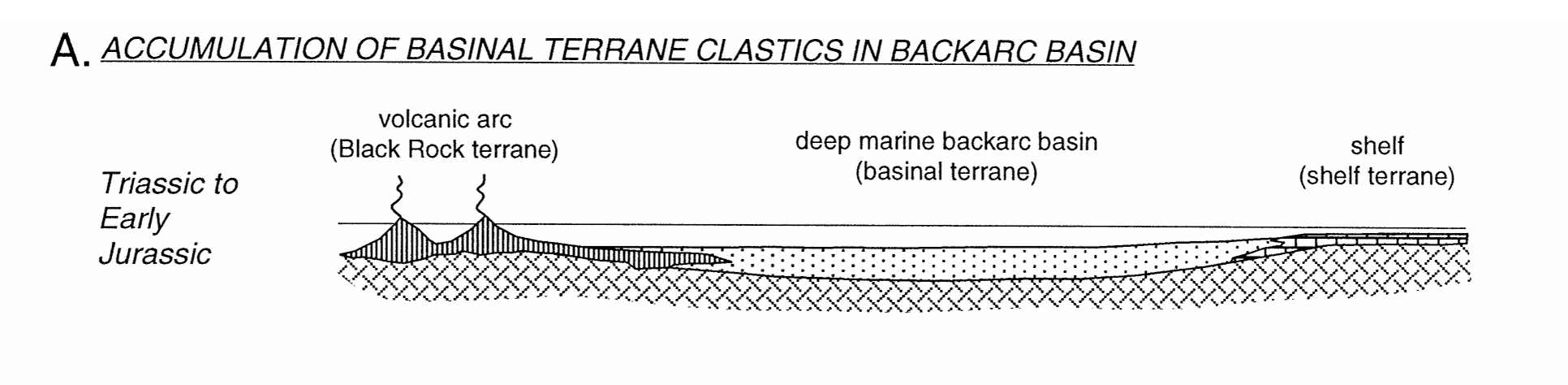 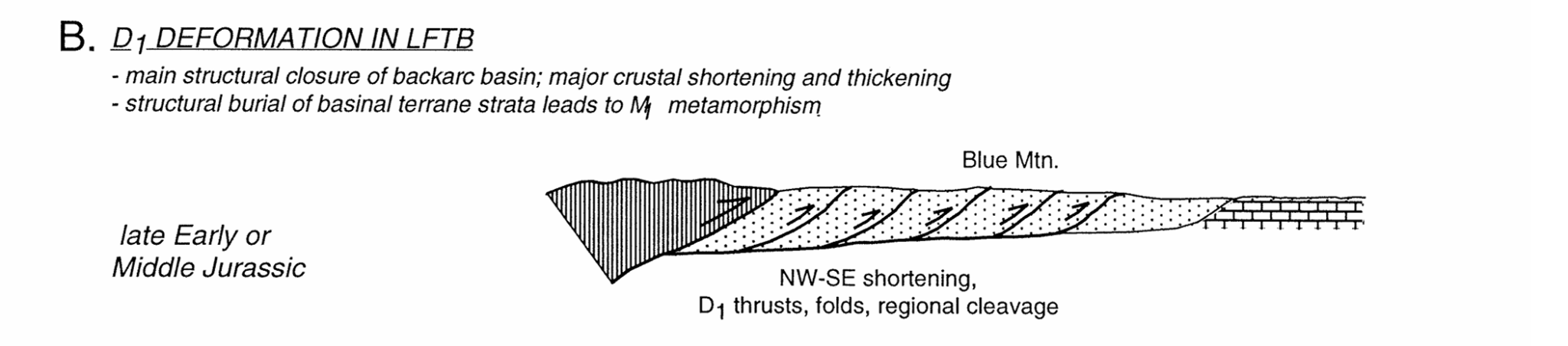 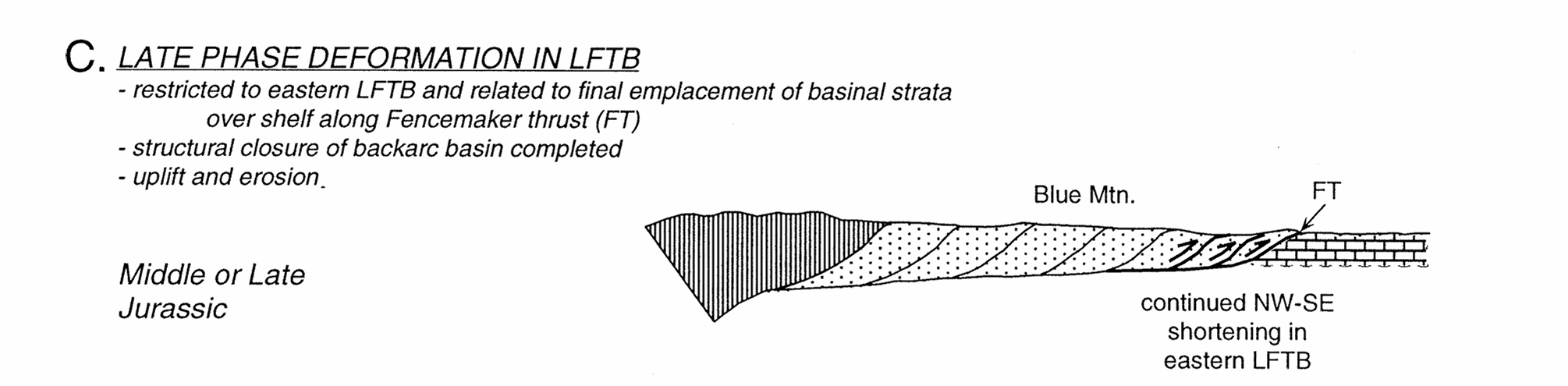 Interpretation of what deformation at Blue Mountains records
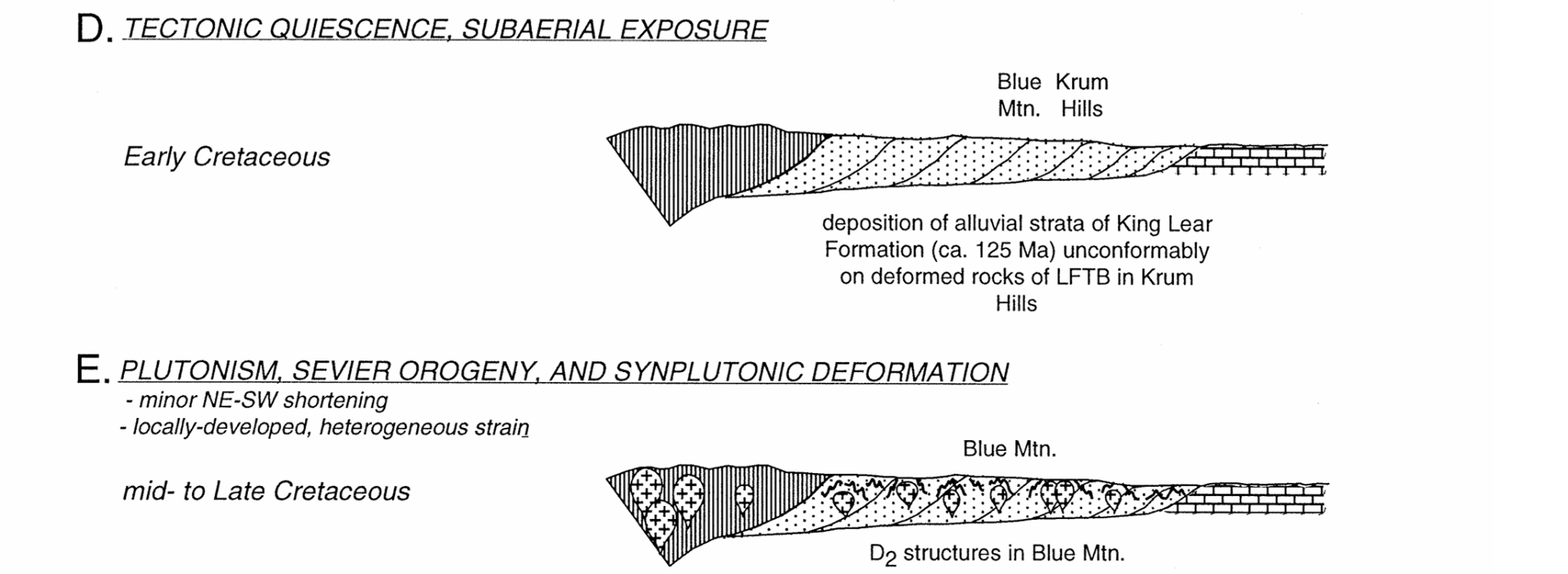 Conclusion
Stratigraphy -> mapping/field observations -> interpretation
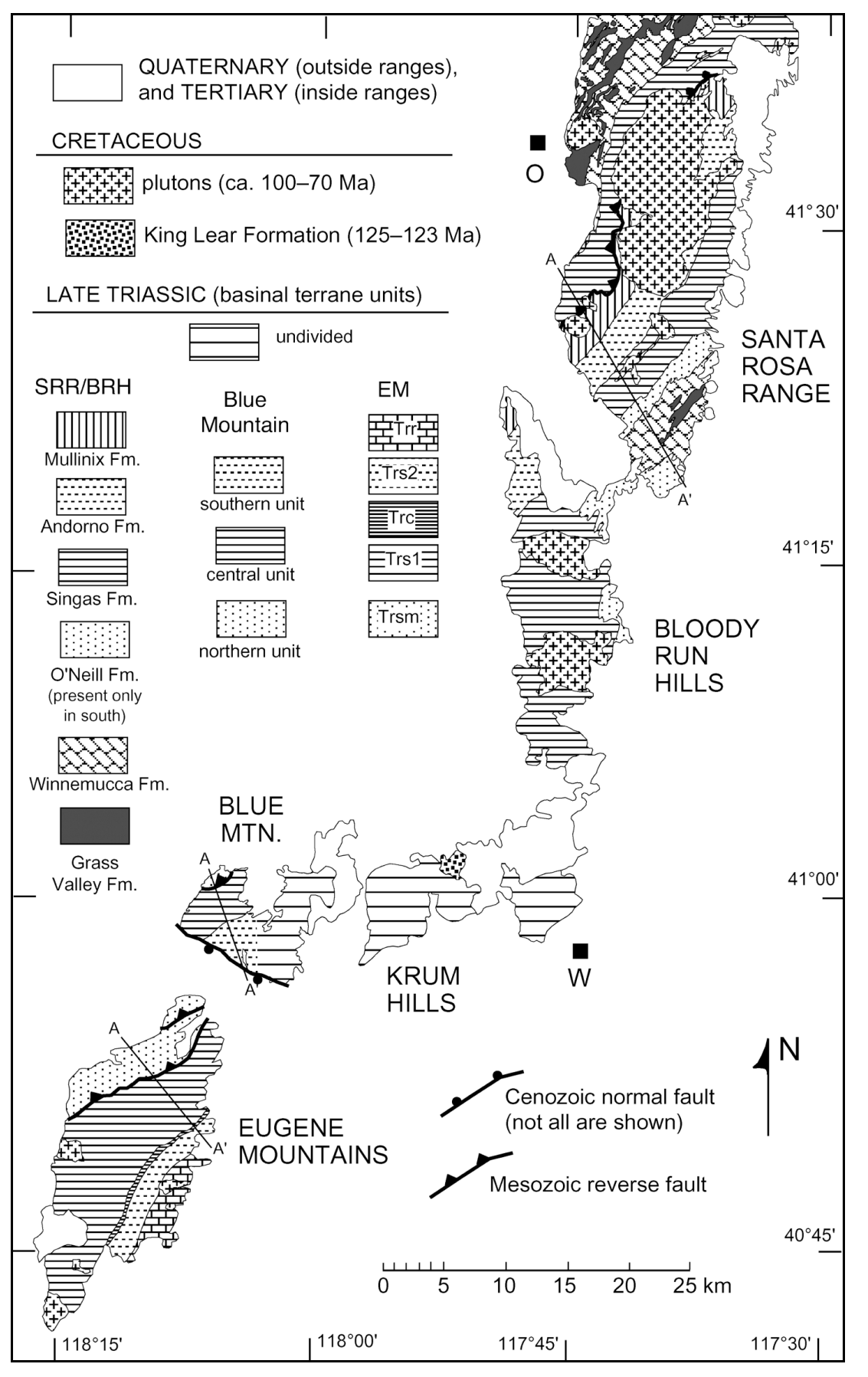 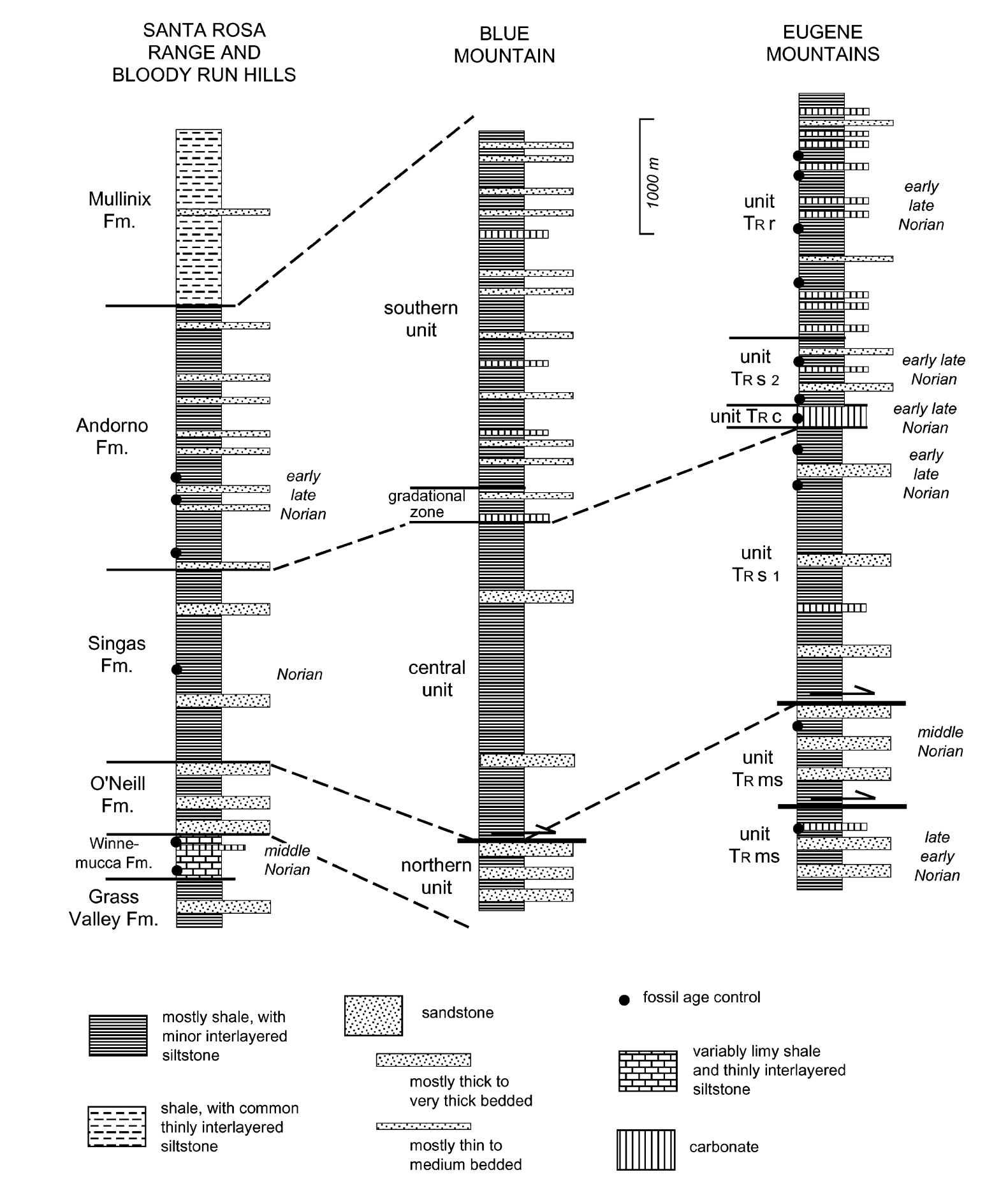 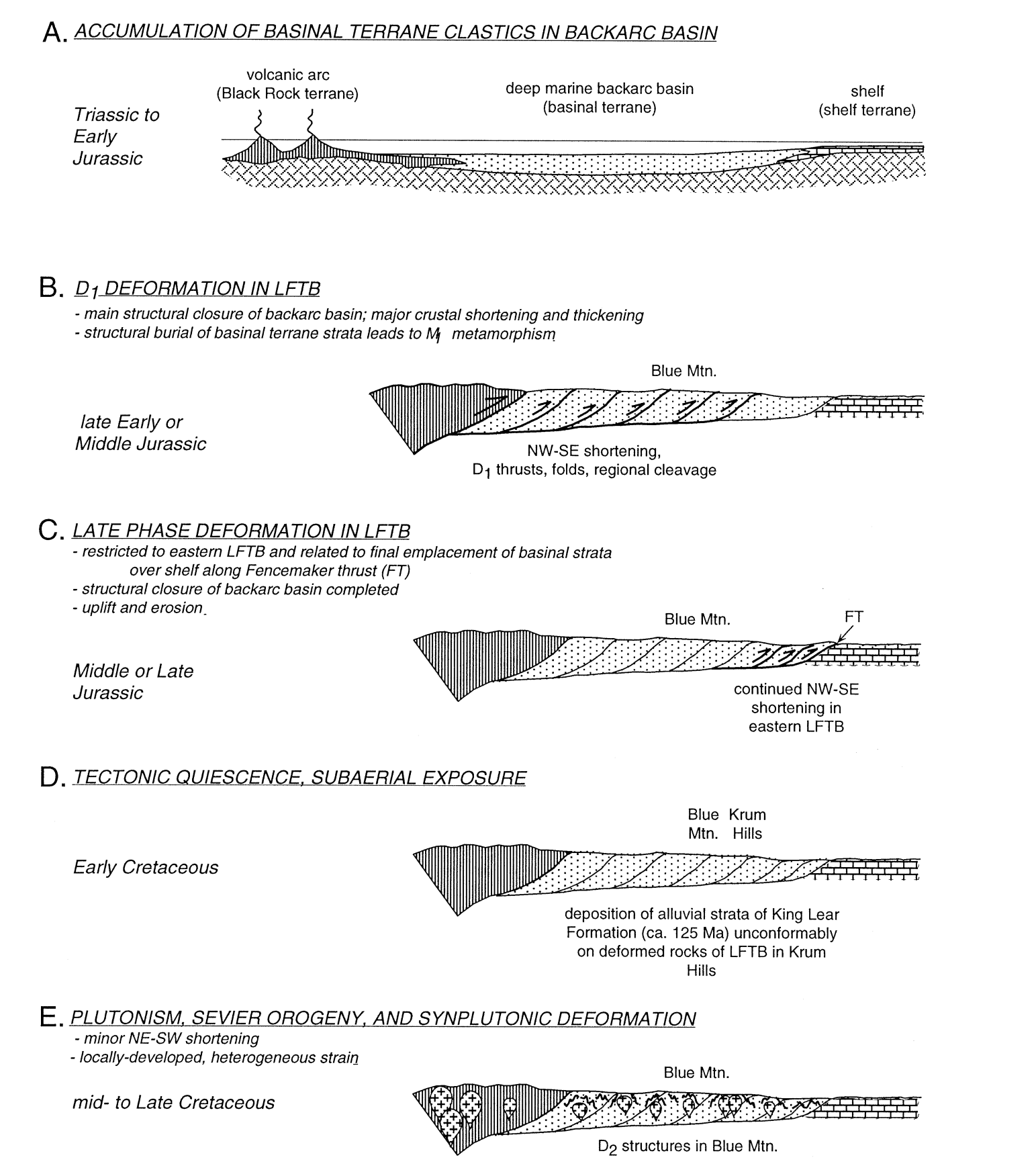